Қазақстан Республикасы 
Ұлттық экономика министрлігі
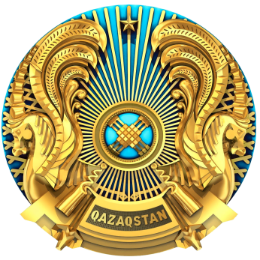 АГЛОМЕРАЦИЯЛАРДЫ ДАМЫТУ ТУРАЛЫ 
ЗАҢ ЖОБАЛАРЫ
Астана қ., 2022 жыл
Заң жобаларын әзірлеудің алғышарттары
Агломерация орталықтары мен олардың қала маңындағы аймақтарын дамытудағы теңгерімсіздіктерді күшейту
I
Қаржыландыру арналарының жеткіліксіздігі (бір деңгейдегі бюджеттердің өзара қатынастарына, қарыз алуға тыйым салу және т. б.)
II
агломерациялардың дамуын реттейтін нормативтік құқықтық база мен ұйымдастырушылық шарттардың («нақты ережелердің») 

 агломерацияларды дамытудың бірыңғай саясаты және орталық пен қала маңы аймағы арасындағы функцияларды нақты бөлудің
 бірлескен кеңістіктік жоспарлаудың (қала құрылысы, жер және т. б.)
 бірлескен жобаларды іске асыру тетіктердің
III
ЖОҚТЫҒЫ
2
Заң жобаларын әзірлеу үшін негіздеме
ҚР Үкіметіне Мемлекет басшысының 2021 жылғы 1 қыркүйектегі «Халық бірлігі және жүйелі реформалар – ел өркендеуінің берік негіз» Жолдауын іске асыру жөніндегі ЖҰЖ 55-тармағымен «Агломерацияларды дамыту туралы» заңды әзірлеу тапсырылды

А.ж. 5 мамырдағы реформалар жөніндегі Жоғары кеңес отырысының хаттамасымен ҚР Үкіметіне «Агломерацияларды дамыту туралы» Заңның а. ж. соңына дейін қабылдануын қамтамасыз ету тапсырылды (3.3.2-тармақ)

ҚР Президентінің 2021 жылғы 17 наурыздағы «Алматы қаласын одан әрі дамыту туралы» төрағалығымен өткен кеңестің хаттамасымен (2.3-тармақ) ҚР Үкіметіне Алматы қаласы үшін даму мақсаттары үшін қарыз алудың ерекше тәртібін белгілеу жөнінде шаралар қабылдау тапсырылды
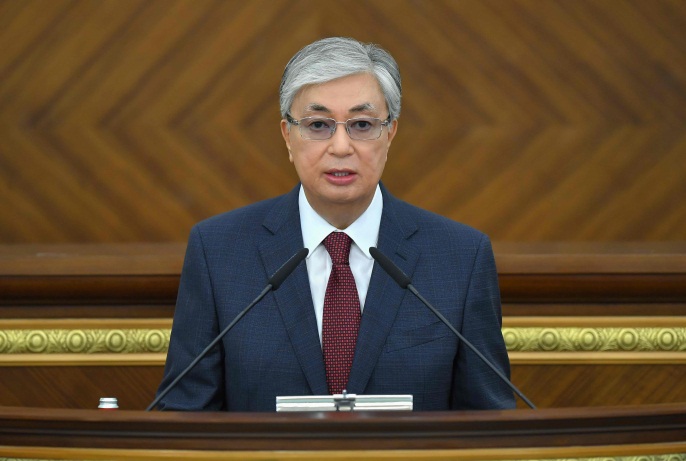 3
Агломерацияны анықтау
АГЛОМЕРАЦИЯ – күнделікті еңбек, өндірістік, әлеуметтік-мәдени және өзге де байланыстары, сондай-ақ аумақтық бірігу үрдісі бар, халқы бес жүз мың адамнан асатын астанадан немесе республикалық маңызы бар қаладан немесе облыстық маңызы бар қаладан (агломерация орталығынан) және оның айналасында орналасқан елді мекендерден тұратын жергілікті жүйе
Елді мекендерді агломерацияларға жатқызу оларды қалыптастыру және жүргізу тәртібін уәкілетті орган айқындайтын агломерациялар тізбесіне енгізу жолымен жүзеге асырылады (ҚР ҰЭМ бұйрығы)


Агломерациялардың тізбесі мен құрамы ҚР Үкіметінің қаулысымен бекітіледі


Елді мекендерді агломерациялар тізбесі мен құрамына енгізу елді мекендері агломерацияға кіретін астананың, республикалық маңызы бар қаланың, облыстың жергілікті атқарушы органдарымен келісім бойынша жүзеге асырылады
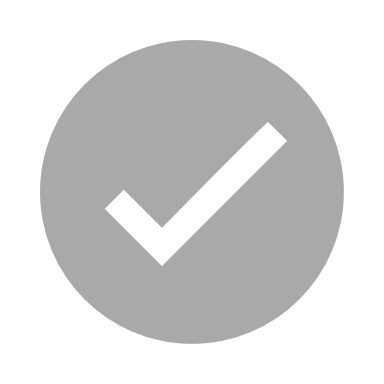 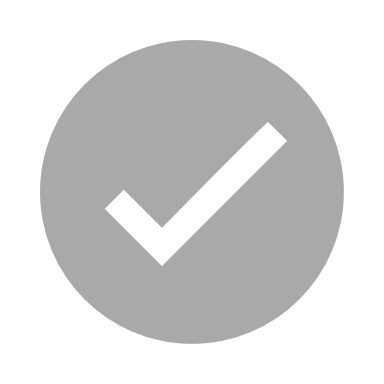 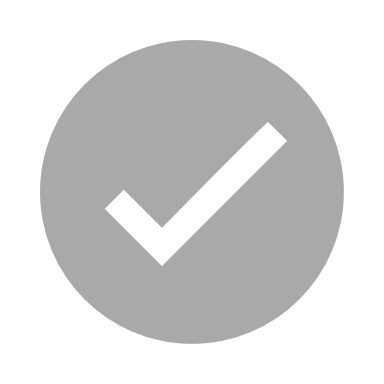 4
Агломерацияны басқару моделі
Республикалық деңгей
Орталық және жергілікті атқарушы органдар, Парламент, ҮЕҰ депутаттары
Аймақтық деңгей
Агломерациялар 
бойынша кеңес
Республикалық маңызы бар қалалар мен астананың әкімдіктері мен мәслихаттары, «Атамекен» ҰКП және ҮЕҰ өкілдері
Жергілікті агломерация кеңесі
Облыстар аудандарының әкімдіктері мен мәслихаттары, ҮЕҰ өкілдері
Облыстардың әкімдіктері мен мәслихаттары, «Атамекен» ҰКП және ҮЕҰ өкілдері
5
Республикалық деңгейдегі басқару органы
Агломерациялар жөніндегі кеңес 
(ҚР Үкіметі жанындағы консультативтік-кеңесші орган)
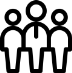 Агломерацияларды дамыту мәселелерін ведомствоаралық үйлестіруді жүзеге асырады

Агломерацияларды дамыту саласындағы НҚА жобаларына ұсыныстар әзірлейді

Агломерацияларды дамытудың кешенді жоспарларының жобаларын келіседі 
(мемлекеттік жоспарлау Жүйесі шеңберінде)

Агломерациялар жөніндегі кеңесті қалыптастыру, оның қызметін ұйымдастыру мәселелері агломерациялар жөніндегі кеңес туралы ережеде белгіленеді

Алматы агломерациясын басқару жөніндегі қолданыстағы кеңестің атауы мен функцияларын өзгерту жолымен құрылатын болады (ҚР Премьер-Министрінің 2021 жылғы 10 маусымдағы № 106-ө Өкімі)
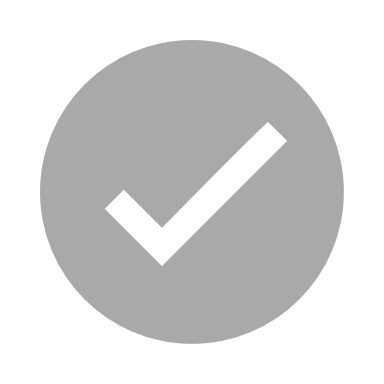 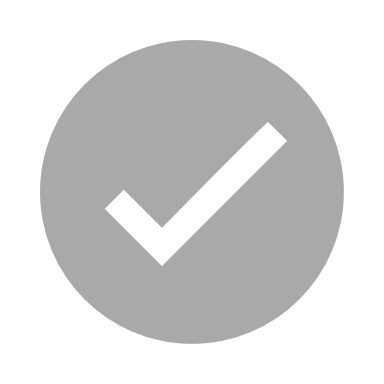 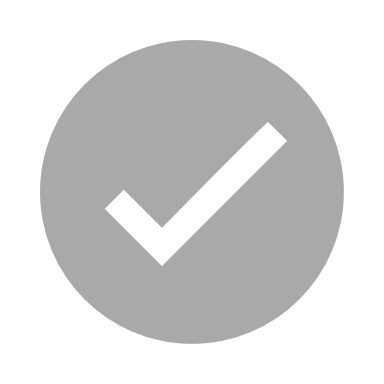 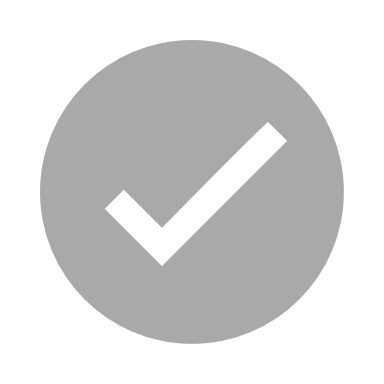 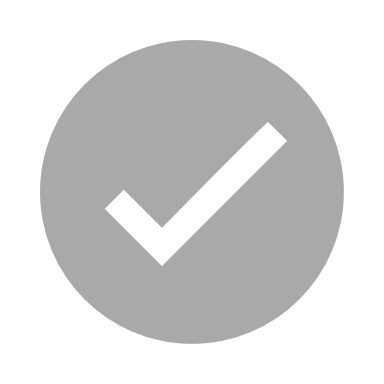 6
Жергілікті деңгейдегі басқару органдары
Жергілікті агломерация кеңесі
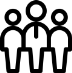 Агломерацияларды дамытуды қолдаудың мақсаттарын, міндеттері мен шараларын айқындау жөнінде ұсыныстар әзірлейді
Агломерацияны дамытудың кешенді жоспарын әзірлейтін хатшылықты айқындайды

Жергілікті кеңестің отырыстарында шешімдер бірауыздан қабылданады

Жергілікті кеңестің төрағасы оның құрамынан сайланады

Жергілікті кеңестің құрамына мүшелердің саны, қалыптастыру тәртібі, кандидатураларды іріктеу агломерация аумағындағы жергілікті маңызы бар мәселелерді бірлесіп шешу туралы келісімде айқындалады
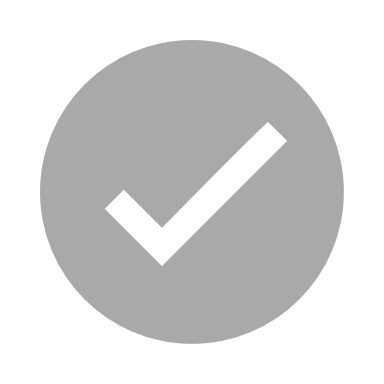 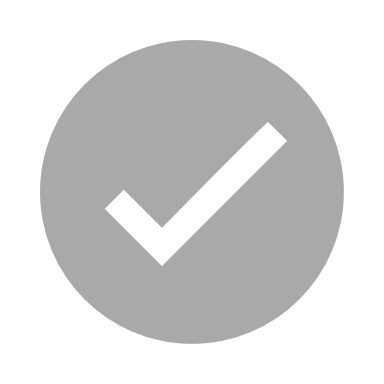 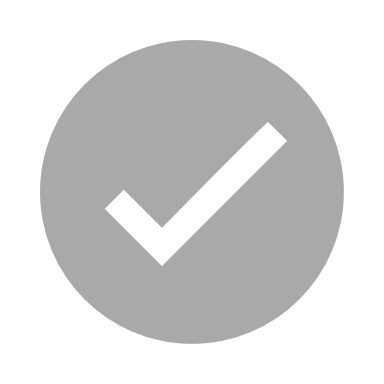 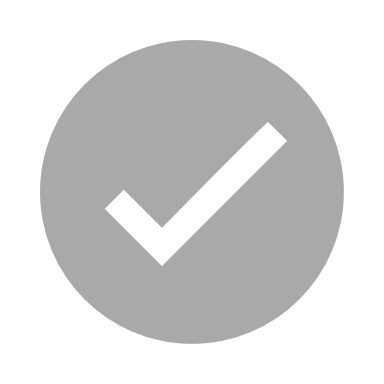 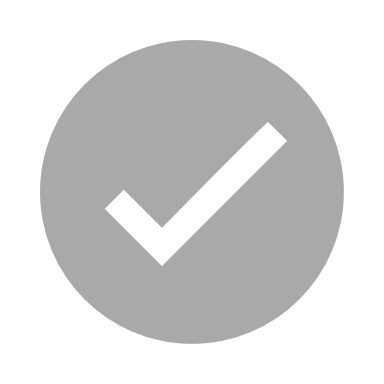 Жергілікті агломерация кеңесінің құрамына астананың немесе республикалық маңызы бар қаланың, елді-мекендері агломерацияға кіретін облыстың, халқы бес жүз мың адамнан асатын облыстық маңызы бар қаланың (агломерация орталығының), елді мекендері агломерацияға кіретін аудандардың ЖАО мен мәслихаттары, «Атамекен» ҰКП және үкіметтік емес ұйымдардың өкілдері кіреді
7
Агломерацияны дамытудың кешенді жоспары
Кешенді жоспардың құрамы:
Агломерация құрамына кіретін елді мекендердің әлеуметтік-экономикалық дамуының ағымдағы жай-күйін бағалау
Қалалық және кеңістіктік жоспарлау, агломерацияның коммуналдық, көліктік және әлеуметтік инфрақұрылымын дамыту мәселелері

Агломерацияны дамытудың мақсаттары мен міндеттері


Агломерацияны дамытудың мақсаттары мен міндеттерін сипаттайтын негізгі көрсеткіштер (индикаторлар)
Қаржыландыру көздері мен көлемін, іс-шараларды іске асыру мерзімдерін және жауапты орындаушыларды көрсете отырып, агломерацияны дамыту міндеттері бойынша топтастырылған іс-шаралар кешені
Агломерацияны дамытудың Кешенді жоспарының әлеуметтік-экономикалық тиімділігін бағалау
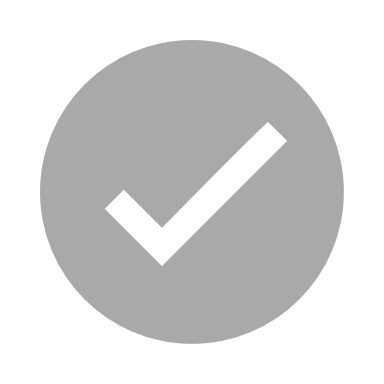 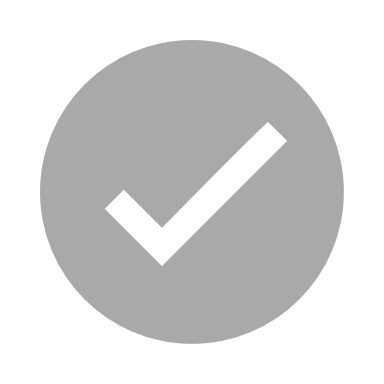 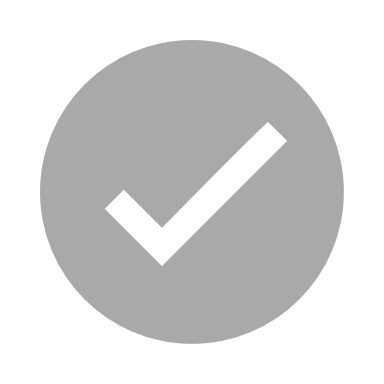 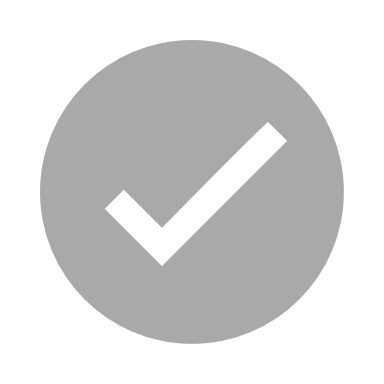 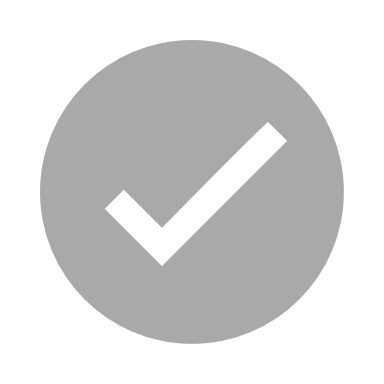 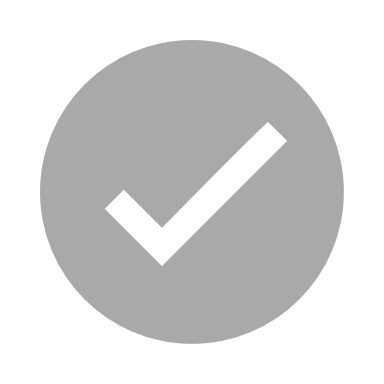 Агломерацияны дамытудың кешенді жоспарын Жергілікті агломерация кеңесінің хатшылығы бес жылдық кезеңге әзірлейді және ҚР Президенті Әкімшілігінің келісімі бойынша ҚР Үкіметі бекітеді
8
Негізгі заң жобасы шеңберінде ЖАО берілетін құзыреттер
Заң жобалары шеңберінде өңірлердің әкімдіктеріне 25 қосымша өкілеттік беріледі
 
(Негізгі заң жобасы шеңберінде - 11 өкілеттік, ілеспе заң жобасы шеңберінде – 14 өкілеттік)
Елді мекендері агломерацияға кіретін астананың, республикалық маңызы бар қаланың және облыстың ЖАО өз құзіреті шегінде:
Агломерация құрамына кіретін елді мекендердің жергілікті маңызы бар мәселелерін бірлесіп шешуге қатысады

Орталық қала мен қала маңы аймағы арасындағы агломерация аумағында жергілікті маңызы бар мәселелерді бірлесіп шешу туралы келісімді дайындауға және қол қоюға қатысады

Агломерацияның жергілікті кеңесін құруға және оның қызметіне қатысады

Елді мекендері агломерацияға кіретін аудандардың ЖАО-на агломерацияны дамыту мәселелерін шешуде жәрдем көрсетеді

Әлемнің басқа агломерациялары арасында агломерацияның бәсекелестік мүмкіндіктерін арттыру жөнінде шаралар қабылдауда

Агломерацияны дамытудың кешенді жоспарына енгізу үшін ұсыныстар жолдайды
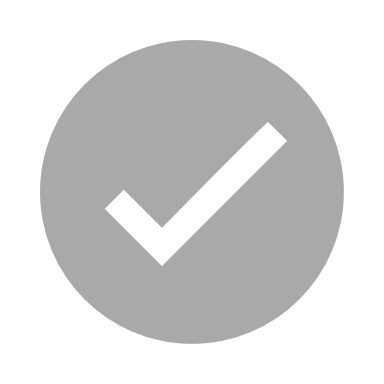 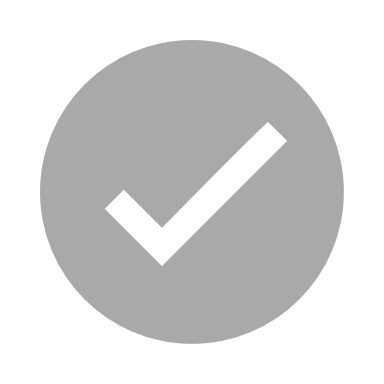 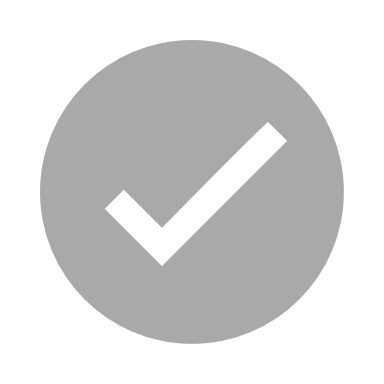 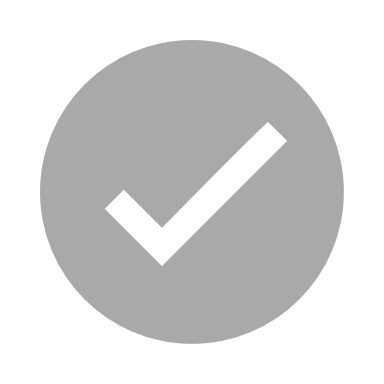 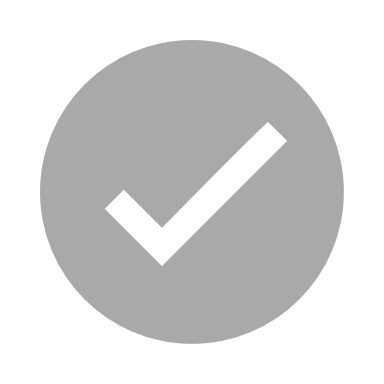 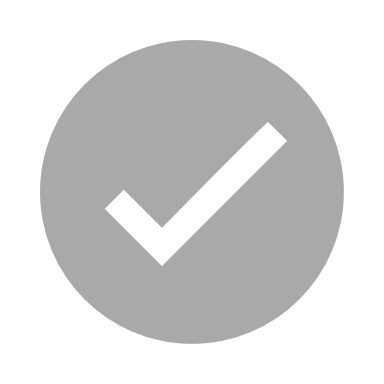 9
Негізгі заң жобасы шеңберінде ЖАО берілетін құзыреттер
Астананың және республикалық маңызы бар қалалардың ЖАО өз құзыреті шегінде :
Астананы және республикалық маңызы бар қалаларды дамыту мен салудың бас жоспарын, астананың және республикалық маңызы бар қалалардың қала маңындағы аймағына жатқызылған іргелес аумақтардың қала құрылысын жоспарлаудың кешенді схемасын (аудандық жоспарлау жобасын) іске асыру жөніндегі субъектілердің қызметін үйлестіреді

Астана аумағын, республикалық маңызы бар қалаларды және олардың қала маңындағы аймақтарын дамыту мен салудың бас жоспарының жобасын әзірлеуді ұйымдастырады

Астананың, республикалық маңызы бар қалалардың және олардың қала маңындағы аймақтарының аумағында қолданылатын сәулет, қала құрылысы және құрылыс қызметі саласындағы мемлекеттік нормативтердің жобаларын келіседі

Елді мекендері агломерацияға кіретін облыстың ЖАО астана және Республикалық маңызы бар қалалар әкімдігінің қарауына агломерация брендін ілгерілетуге бағытталған іс-шараларды өткізу жөнінде ұсыныстар әзірлеуді және енгізуді жүзеге асырады
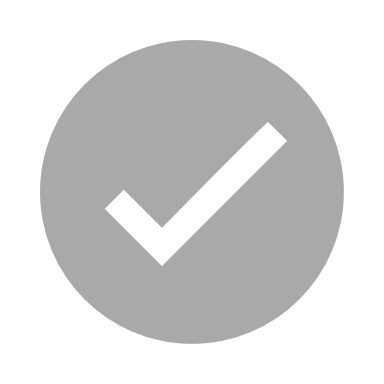 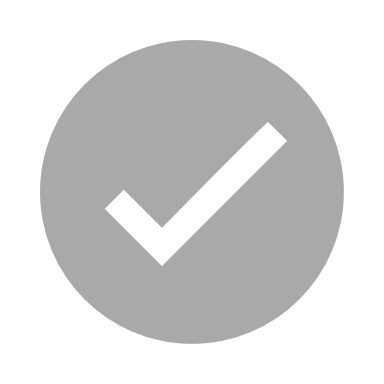 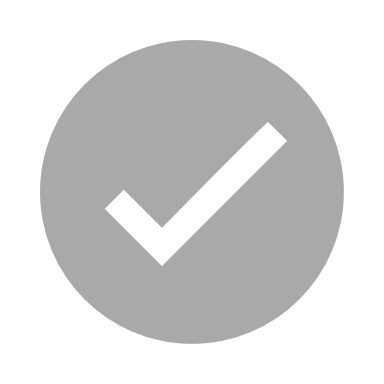 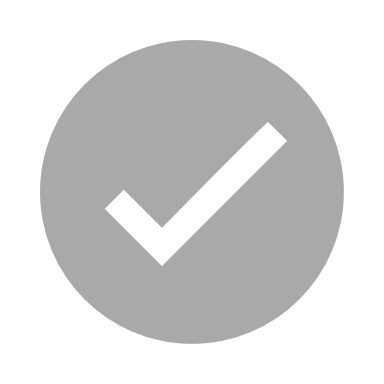 10
Ілеспе заң жобасы шеңберінде ЖАО-ға берілетін құзыреттер
ҚР сәулет, қала құрылысы және құрылыс қызметі туралы (24, 25-баптар)
Іргелес облыстар әкімдіктерінің сәулет, қала құрылысы және құрылыс қызметі саласындағы құзыретіне мыналар жатады:
    -  уәкілетті органға агломерациялар аумағындағы жер учаскелерін бөлу, сегменттеу және нысаналы мақсатындағы өзгерістер бойынша ай сайынғы есептерді ұсыну 
    - қала маңы аймағында орналасқан елді мекеннің бас жоспарының жобасын Астана, Республикалық маңызы бар қалалар әкімдігіне келісуге енгізу
Қала маңы аймағы шегінде жүзеге асырылатын қала құрылысы қызметі саласындағы Астана, Республикалық маңызы бар қалалар әкімдігінің құзыретіне:
   - қала маңы аймағының аумағында қолданылатын мемлекеттік қала құрылысы саясатын әзірлеуге қатысу
   - қала маңы аймағында орналасқан елді мекеннің бас жоспарының жобасын әзірлеуге қатысу
   - қала маңы аймағында орналасқан елді мекеннің бас жоспарының жобасын елді мекендер халқының жобалық санын айқындау, халықты еңбекпен қамту орындарымен қамтамасыз ету, халықты ауыз су ресурстарымен және электр энергиясымен қамтамасыз ету бөлігінде келісу


Іргелес аудандар әкімдіктерінің сәулет, қала құрылысы және құрылыс қызметі саласындағы құзыретіне облыс әкімдігіне агломерация аумағындағы жер учаскелерін бөлу, сегменттеу және нысаналы мақсатындағы өзгерістер бойынша ай сайынғы есептер беру жатады
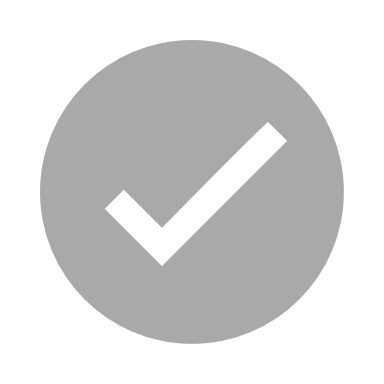 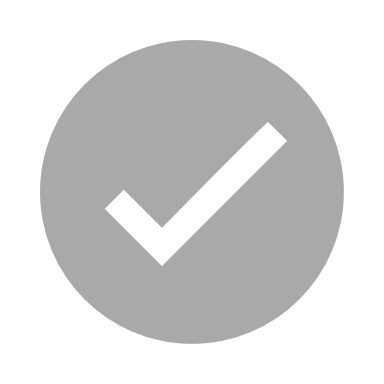 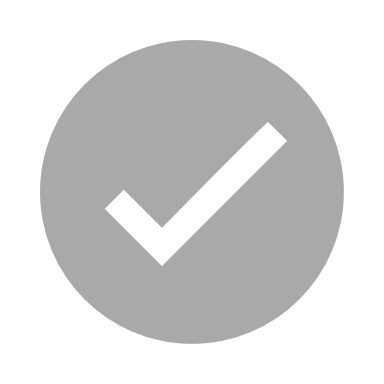 11
Ілеспе заң жобасы шеңберінде ЖАО-ға берілетін құзыреттер
ҚР Жер кодексі (16-бап)
Облыстың ЖАО құзыретіне астананың, республикалық маңызы бар қалалардың жергілікті атқарушы органдары қаржыландыратын әлеуметтік, көліктік және инженерлік инфрақұрылым объектілерін салу үшін агломерацияға кіретін елді мекендердің аумағында жер учаскелерін резервтеу жатады
ҚР Бюджет кодексі (42, 212-баптар)
Астана, республикалық маңызы бар қалалар бюджеттерінің іргелес облыстардың бюджеттерімен өзара қарым-қатынасы (көлденең трансферттер) 

ҚР заңнамалық актісінде айқындалған ерекше мәртебесі бар республикалық маңызы бар қаланың ЖАО-ның МҚҰ-дан қарыз алуы бюджетті атқару жөніндегі орталық уәкілетті орган белгілеген тәртіппен жүзеге асырылады

ҚР заңнамалық актісінде айқындалған ерекше мәртебесі бар республикалық маңызы бар қаланың ЖАО сыртқы мемлекеттік қарыздарының шарттары, көлемі және нысаналы мақсаты бюджетті атқару жөніндегі орталық уәкілетті органның келісімі бойынша айқындалады

ҚР заңнамалық актісінде айқындалған ерекше мәртебесі бар Республикалық маңызы бар қаланың ЖАО-на МҚҰ-мен сыртқы қарыз алу шартын жасасу арқылы қарыз алу ЖАО-ға сәйкес келетін борыштың белгіленген лимиті шегінде жүзеге асырылады
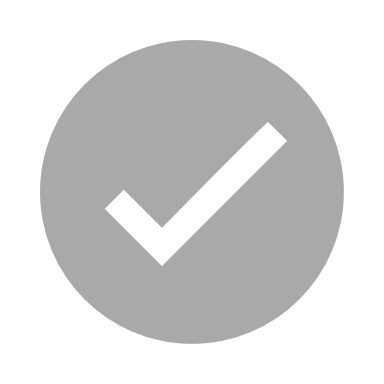 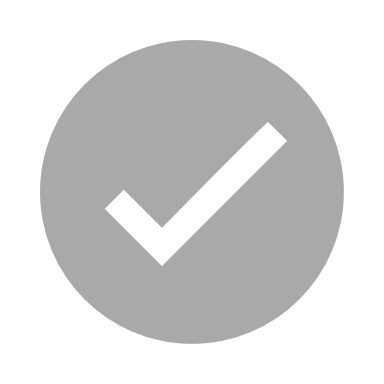 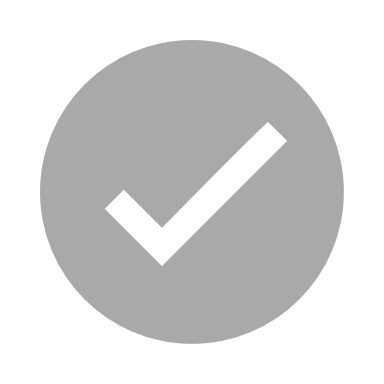 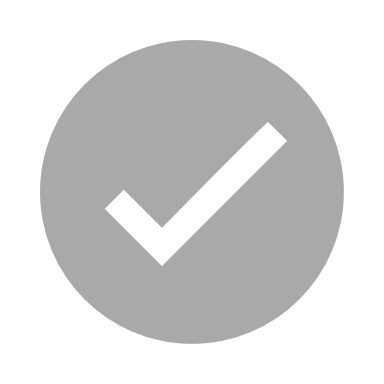 12
Алматы қаласы әкімдігіне сыртқы нарықтардан қарыз алуға рұқсаты
Мақсат: Алматыда және оның агломерациясында тұрақты инфрақұрылымды дамыту (көліктік, коммуналдық, әлеуметтік, экологиялық, «smart» инфрақұрылымы), агломерация экономикасын қалпына келтіру және «Жасыл» экономика және көміртекті көшу бөлігінде дамыту
Алматы қаласында FitchRatings агенттігі берген «BBB» рейтингі бар, ол қаланың кредит қабілеттілігін және ұзақ мерзімді сыртқы қаржыландыруға қол жеткізу қабілетін көрсетеді. Алдын ала кредиттік бағалау қаланың қаржылық тұрақтылыққа нұқсан келтірместен қосымша 100-200 млрд теңге тарту мүмкіндігін көрсетеді

 Ұзақ мерзімді сыртқы қаржыландыру қолданыстағы қаржыландыру көздерін толықтыра алады, әсіресе мемлекеттік бюджеттен қаржыландыруға сәйкес келмейтін жобалар үшін;

   Қарыз алу туралы қолданыстағы заңнама (Бюджет кодексі) Алматының ұзақ мерзімді сыртқы қаржыландыруға қолжетімділігін шектейді, бұл Алматыны өңірдің басқа да мегаполистермен (Стамбул, Мәскеу) салыстырғанда қолайсыз жағдайға қояды

  Алматы қ. Сыртқы қарыз алуды тартатын Орталық Азиядағы алғашқы қала бола алады


 Шарттары, көлемі және нысаналы мақсаты Қаржы министрлігінің келісімі бойынша айқындалады
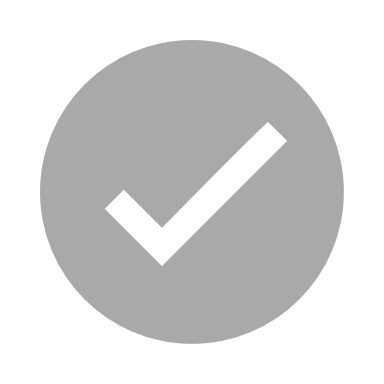 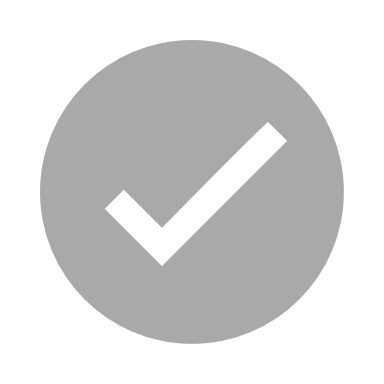 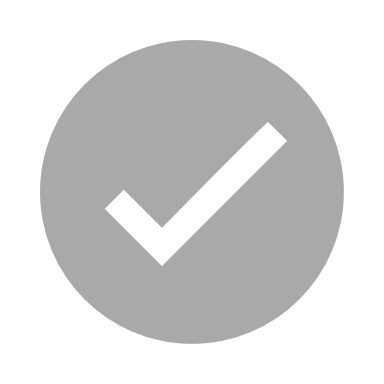 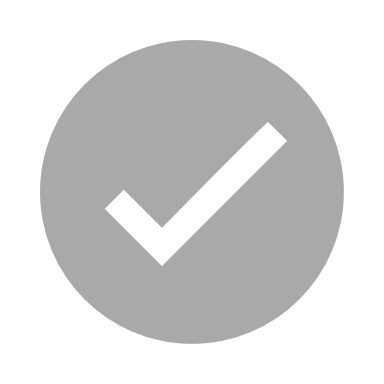 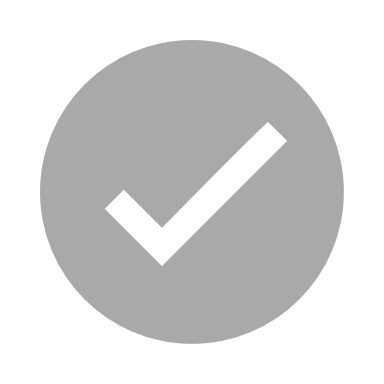 13
Төмендегі заңнамалық актілерді сәйкестікке келтіру:
2 КОДЕКС:
ҚР Жер кодексі
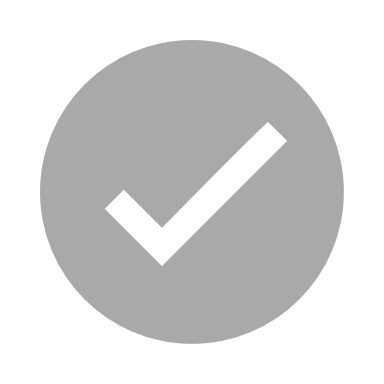 ҚР Бюджет кодексі
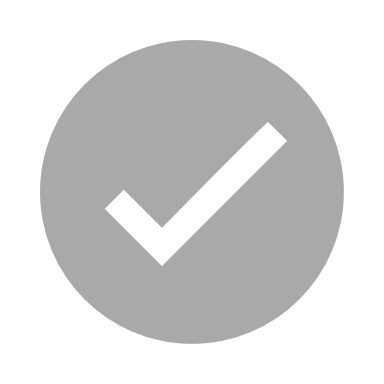 5 ЗАҢ:
ҚР-дағы сәулет, қала құрылысы және құрылыс қызметі туралы
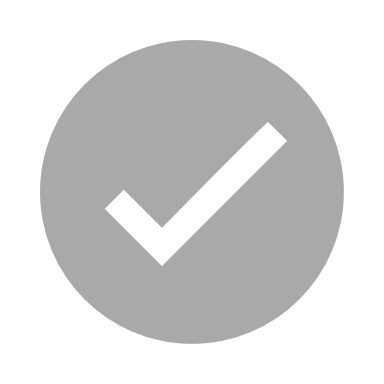 Қоғамдық кеңестер туралы
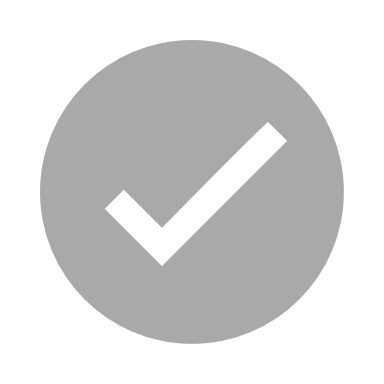 Мемлекеттік-жекешелік әріптестік туралы
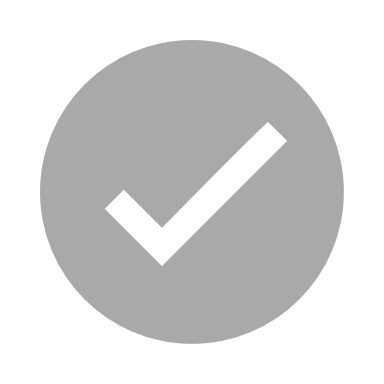 Астананың мәртебесі туралы
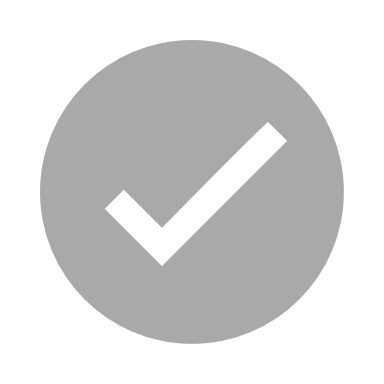 Алматы қаласының ерекше мәртебесі туралы
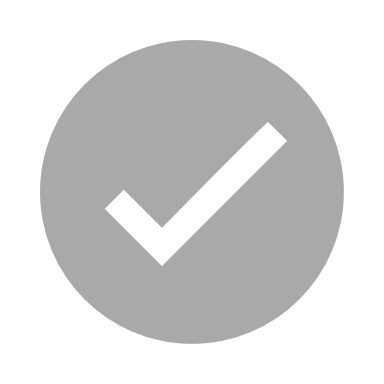 14
Назар аударғандарыңыз үшін рахмет!